المفعول فيه
المنصوبات
مكاسب الدرس
قرأ خالدٌ كتابًا وعشرينَ مقالًا قراءةً متأنيةً مسترخيًا ليلًا طلبًا للذة
المفعول فيه
اسم زمان أو مكان ضُمّن معنى (في) باطّراد
ناصب الظرف
الظرف/ المفعول فيه = (في)
ما ينصب على الظرفية اسم المكان المبهم فقط 
أما أسماء الزمان فينصب على الظرفية المبهم والمختص
المتصرف وغير المتصرف من الظروف
تُبنى بعض الظروف على ما تنطق به وتكون في محل نصب على الظرفية
رأيتكِ أمسِ في حديقة الحيّ
سنلتقي حيثُ التقينا العام الماضي
ستندم إذْ تخسرُ أبويك أو أحدهما
يومُ الجمعة يومٌ مبارك
قابلتكِ يومَ الثلاثاء
أحبُّ يومَ الثلاثاء
اتفقنا على يوم الثلاثاء
لا بد أن يحمل الاسم معنى (في) حتى ينصب على الظرفية
نيابة المصدر عن الظرف
الواجب
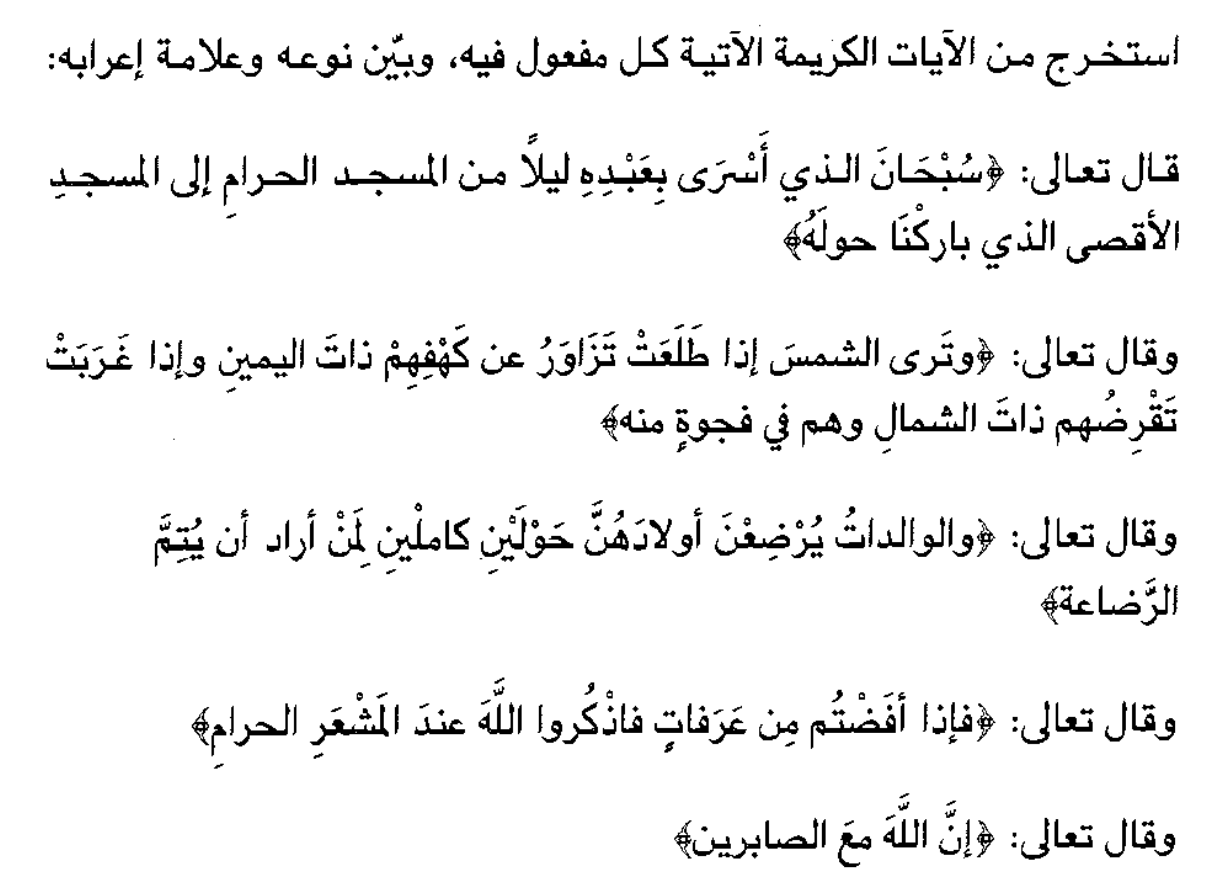